SOCIÁLNÍ PROBLÉMY
I.

PhDr. Marie Jelínková, Ph.D.
Katedra veřejné a sociální politiky
Informace o kurzu
Velmi pravděpodobně kurz poběží do konce semestru prezenčně
Konzultace: čtvrtek od 8:30 h, předem domluvené, či přes zoom v jiný čas
Všechny informace (prezentace /nikoli zoom záznamy/, literatura atp.) jsou/budou na Moodle stránce, viz: dl1.cuni.cz, kurz: Sociální problémy, heslo: kriminalita. Kdo se do Moodle ještě nepřihlásil, nechť tak učiní.
Moodle stránku prosím pečlivě sledujte, můžete tam psát i dotazy, než napíšete dotaz, podívejte se do sylabu a harmonogramu.
Na Moodle nahráváte rovněž všechny práce a skrze Moodle budete i psát závěrečný test (pozor na správnou adresu, Moodle občas propisuje 2. adresu ze SIS)
Praktické info k přednáškám
Každý čtvrtek začínáme 9:30 h choďte včas.
Přednáška je většinou dostupná na Moodle kurzu těsně před začátkem hodiny.
Začínáme dotazy, probíráním látky, drobnými úkoly (většinou povinnými).
Cíle kurzu
Hlavním cílem kurzu je naučit studenty společenskovědně analyzovat aktuální sociální problémy a kriticky o nich uvažovat.
Kurz:
seznamuje se základními teoretickými přístupy ke zkoumání sociálních problémů
dává odpovědi na zásadní otázky týkající se příčin vzniku a přetrvávání sociálních problémů
se zabývá se zkoumáním škodlivosti a prospěšnosti sociálních problémů v moderní společnosti
učí využívat jednotlivé teorie při analýze aktuálních sociálních problémů (nejen) v České republice.

Důraz je tedy kladen na vaši schopnost aplikovat teoretické poznatky a přístupy při zkoumání konkrétních sociálních problémů a na základě výsledků této analýzy diskutovat jejich adekvátní řešení.
Povinnosti kurzu…..plňte včas!
Ke zkoušce může jít ten, kdo: 
vyplní a nahraje tabulku k teoriím (do 19.10.)
nahraje recenzi na knihu Daniela Prokopa Slepé skvrny (do 23.11.)
Odevzdá esej DO 14.12. - tento termín je třeba dodržet (pozdní odevzdání – každý den 5 bodů dolu)
 sleduje hodiny, čte!, učí se 😊
Hodnocení: splněné povinnosti + 
40 % (bodů) esej
60 % (bodů) závěrečný test (či nově přečtená literatura)
Alternativa zkoušky (60 %)
V roce 2023 je studentům umožněno namísto zkoušky přečíst 5 ze 9 níže uvedených knih. 
Volbu, že student/ka nejde ke zkoušce, ale čte knihy, je třeba učinit do 31.10.2023 VČETNĚ, a to zapsáním se do seznamu na Moodle stránkách kurzu. Přečtenou knihu je třeba ihned po dočtení zapsat do tohoto seznamu. 
Čtyři knihy z pěti je třeba mít přečteno a zapsáno v seznamu do 21.12.2023 včetně. 
Studenti, kteří dodrží průběžnou četbu, se v době konání zkoušky (termíny budou vypsány v SIS) dostaví na krátký pohovor o přečtených knihách.
 
BAUMAN, Zykmund, 2022. Tekutý strach. Praha: Pulchra. ISBN 978-80-7564-073-4. 
HAN, Byung-Chul, 2016. Vyhořelá společnost. Praha: Rybka Publishers. ISBN 978-80-87950-05-0. 
KOHÁK, Erazim V., 2002. P.S. psové. Praha: ISV. ISBN 978-80-86642-01-7. 
LAUDER, Silvie, 2023. V pasti pohlaví: O politice, péči, sexu, násilí a postavení žen v Česku. Host. ISBN:  978-80-275-1590-5
NEDBÁLKOVÁ, Kateřina, 2021. Tichá dřina: dělnictví a třída v továrně Bat̕a. Praha: Display. ISBN 978-80-907883-1-2. 
POSPĚCH, Pavel, 2021. Neznámá společnost: pohledy na současné Česko. Brno: Host. ISBN 978-80-275-0826-6. 
SAINI, Angela, 2018. Od přírody podřadné: jak se věda mýlila v ženách. Praha: Academia : Sociologický ústav AV ČR. ISBN 978-80-200-2902-7. 
SOKOL, Jan, 2016. Člověk jako osoba: filosofická antropologie. Praha: Vyšehrad. ISBN 978-80-7429-682-6. 
UHLOVÁ, Saša, 2018. Hrdinové kapitalistické práce. Cosmopolis. ISBN: 978-80-271-0714-8
Hodnocení kurzu
Politiky kurzu
Pokud se něco děje, dejte to vědět. Komunikujte! (I já vám budu dávat vědět.)
Při pozdním odevzdání eseje (ne jiných výstupů) ztrácíte body (5 bodů za každý den). Na náhlá onemocnění („chtěla jsem to napsat o víkendu, ale měla jsem zánět středního ucha…“) či překvapivě často opakující se katastrofy („už už jsem to odesílal, ale shořel mi v tu chvílí disk a zálohu nemám“) nebude brán zřetel. Vážné důvody („uvízla jsem na tropickém ostrově“) lze zvážit.
Nicméně pokud máte (budete mít) dlouhodobé a/či vážné zdravotní a jiné problémy (vč. depresí, nemožnost připojení se k internetu…) dejte o nich vědět, co nejdříve. V předem odůvodněných případech je možné domluvit jiný harmonogram.
Evidovaní studenti/ky se speciálními potřebami vyžadující v předmětu specifická (podpůrná) opatření, nechť se osobně či emailem obrátí na garantku kurzu před první hodinou. Vyučující je připravena hledat vhodná řešení odpovídající funkční diagnostice studenta/ky.
Harmonogram kurzu I. drobné změny vyhrazeny 
5.10. Úvodní hodina
12.10.  Sociální problémy a jejich teoretické ukotvení (do 18.10. vyplňujete a odevzdáváte tabulku – úkol na další hodinu)
19.10. Domácí násilí jako sociální problém (SP)?
26.10. Jak definovat sociální problém? 
2.11. Zkoumání SP a společenská zodpovědnost v sociálních vědách
9.11. Migrace jako sociální problém? (do 15.11. vypracováváte mini-recenzi - úkol na další hodinu)
16.11. Diskuze nad knihou Slepé skvrny, diskuze ohledně témat esejů
Harmonogram kurzu II.
23.11. Mid-semester break (nemáme učebnu)
30.11. Zločinnost jako SP a trest jako řešení? Host Jakub Drápal
7.12. Bezdomovectví jako SP? Diskuze s hostem Filipem Pospíšilem
15.12. Řešení sociálních problémů "zdola": je to cesta? Host podnikatel a filantrop Vojtěch Sedláček (do 22.11. vypracováváte mini-recenzi - úkol na další hodinu, respektive na den poté)
21.12. Závislosti v digitálním světě jako objevující se sociální problém? NAHRANÁ PŘEDNÁŠKA, LZE SI PUSTIT KDYKOLI, ale před zkouškou (půjčujeme místnost) OFF-LINE HODINA
Dotazy k formalitám
Co je to sociální problém?
Problém…ale sociální?
Problémy se neobjevují přes noc. A ani přes noc nemizí.
Problém – rozpor mezi tím, co je a co by mělo být
Sociální problémy (nerovnost, kriminalita…) jsou ve středu prvopočátků sociologického zájmu
Prvotní smysl sociologie – pomáhat společnosti zbavit se tíživých problémů
Reakce dalších společenských věd
Vývoj – systémový přístup (metodologický perfekcionismus, rozvoj teorie, nezáleží na tom, jaký jev je zkoumán) x problémový přístup (sociologie má ovlivňovat, zasahovat, pomáhat, důležitost výzkumu má přednost před jeho perfektním provedením)/ kombinace přístupů.
Sociálním problémem je jakýkoli stav nebo chování, které má negativní důsledky pro velký počet lidí a které je obecně považováno za stav nebo chování, které je třeba řešit. 
Tato definice má jak objektivní složku, tak subjektivní složku.
Sociální problém
Je stáří SP? Je rozšíření tetování SP? Je alkoholismus mladistvých SP? Je zabitý novorozenec SP? Je rasová segregace SP?

Znáte nějaké vyřešené SP? 

Objektivní složka SP: aby mohla být jakákoli skutečnost nebo chování považováno za sociální problém, musí to mít negativní důsledky pro velký počet lidí                                                                  Co jsou to důsledky? Klima?
Subjektivní složka SP: postoj, že chování nebo skutečnost je třeba řešit
Subjektivní a objektivní složka SP
Objektivní složka – něco skutečně existuje (= objektivistický pohled)

Subjektivní složka – něco za problém považuji (= konstruktivistický pohled – blízko interpretativní sociologii)
→ Dva základní teoretické proudy SP
Kdy je sociální problém sociálním problémem?

Je to tehdy, když reálně (empiricky podloženě) existuje? 
                              (objektivistický proud, sociální realita existuje vně individuí)

Nebo je to tehdy, kdy je za problém považován?
                              (konstruktivistický/interpretativní proud, sociální realita je konstrukt v myslích lidí)
                

 Diskuze: domácí násilí  (existence x vnímání)  či inteligence a malý mozek žen
Konstruktivistický pohled (má blízko k Interpretativní sociologii)
Kdy je sociální problém sociálním problémem?
                    Když je tak vnímán! Na vnímání záleží přinejmenším stejně jako na realitě, někdy dokonce více. 
Sociální realita je neustále opětovně konstruována v procesu sociální interakce a komunikace.
Jedinec se při volbě řídí nejen principem racionální explanace, ale při rozhodování je rovněž ovlivněn společenským prostředím, v němž se nachází
Občané, zájmové skupiny, tvůrci politik a další strany často soutěží o ovlivnění populárního vnímání mnoha typů podmínek a chování. Snaží se ovlivnit zpravodajství v médiích a populární pohledy na povahu a rozsah jakýchkoli negativních důsledků, které se mohou vyskytnout, důvody, které jsou základem daného stavu nebo chování, a možná řešení problému.
 Implikace – „vytváření“ sociálních problémů i když pro to máme málo nebo žádný základ? Pokud to tak vnímáme, tak to tak je. (Např. pohled na studium žen na VŠ v 19. století – víra, že studium naruší menstruační cyklus)
Objektivistický pohled
Kdy je sociální problém sociálním problémem?
                   Když prokáži, že existuje a kdy je považován významným množstvím lidí za nežádoucí. 
SP reálně existuje, objektivní podmínky, podložené fakty
sociální realita je objektivní skutečnost existující vně individuí
SP pociťuje významné množství lidí jako nežádoucí, škodlivé (~normy)
SP jsou napravitelné, usiluje o výsledky jsou výsledky, které jsou přesné, objektivní a nezávislé na posuzovateli
Objektivisté zkoumají sociální fakta a relativně stabilní sociální struktury (jazyk, normy, instituce)
SP - objektivní realita, jasně poznatelná a měřitelná
A jaký je váš názor?
Jsou sociální problémy „jen“ otázkou naší interpretace?


Je pravda, že špatná sociální situace/stav nebo chování nejsou sociálním problémem, pokud to jako sociální problém nevnímáme?  Proč ano nebo proč ne?
Příklady teorií dle dvou proudů pojetí SP
KONSTRUKCONISTICKÝ PROUD: TEORIE
OBJEKTIVISTICKÝ PROUD: TEORIE
Teorie nálepkování
Arénový model vývoje SP
Management sociálních problémů
Quasi-teorie sociálních problémů
Konspirační teorie
Teorie sociální patologie
Teorie sociální  dezorganizace
Teorie sociální deviace
Teorie konfliktu hodnot
Sociologická imaginace
~ kritická reakce na vývoj sociologie (kritická sociologie, neusiluje o nehodnotící vědu, zájem o společenskou změnu)
= uvědomění si vztahu mezi osobní zkušeností a širším společenským kontextem (př. nezaměstnanost)
…schopnost oproštění se od reality každodenního života a nahlédnutí na daný sociologický problém v širším celospolečenském kontextu

                                                                                                                                                                                   Co je to konzumace marihuany?  Kdo může za nezaměstnanost? 
 
„Život jednotlivce ani dějiny společnosti nelze pochopit, nepochopíme-li obojí současně.“ (Mills, 2002, s.7)
Co jsou dle vás největší sociální problémy ČR?
?







Další slide: CVVM 2019, dostupné zde.
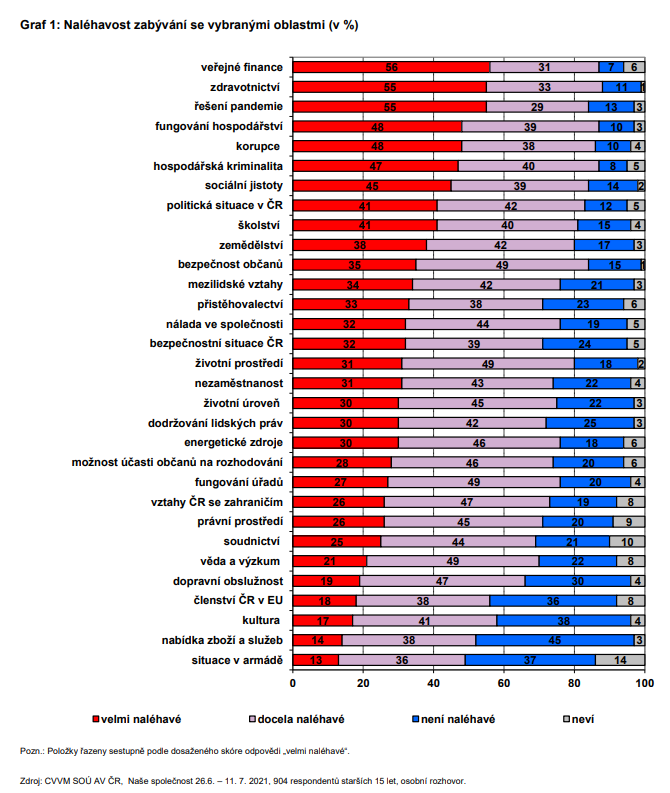 Děkuji za pozornost a čtete Millse Minimálně to, co máte naskenované v Moodle, ale raději celého!
Nezapomeňte na úkol: Přečtete si volební programy alespoň dvou slovenských stran (dostupné např. na: https://volby.sme.sk/parlamentne-volby/i/volebne-programy). Co považují za klíčové sociální problémy Slovenska? Jaká navrhují řešení? C čem se liší?
 Půjčte/kupte si Slepé skvrny od D. Prokopa a začněte tuto knihu číst.